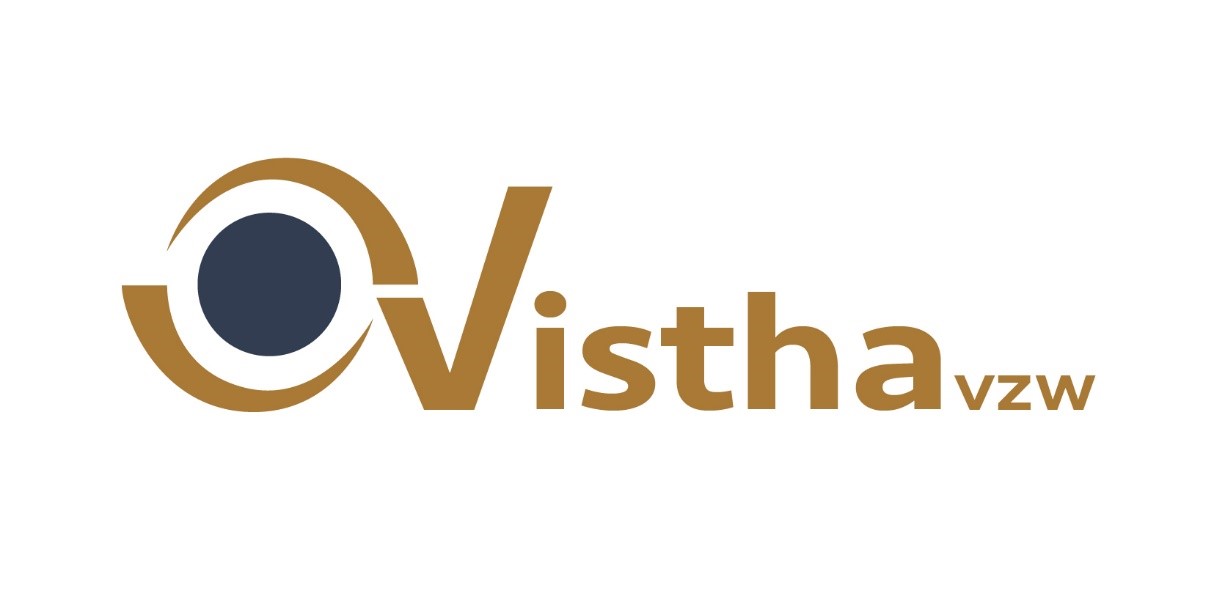 Inhoud
1. Instroomprocedure 
2. Aanbod
3. Wat doet een woonbegeleider?
1. Instroomprocedure
Zie onze nieuwe website: www.vistha.be
 Helaas hebben we een wachtlijst
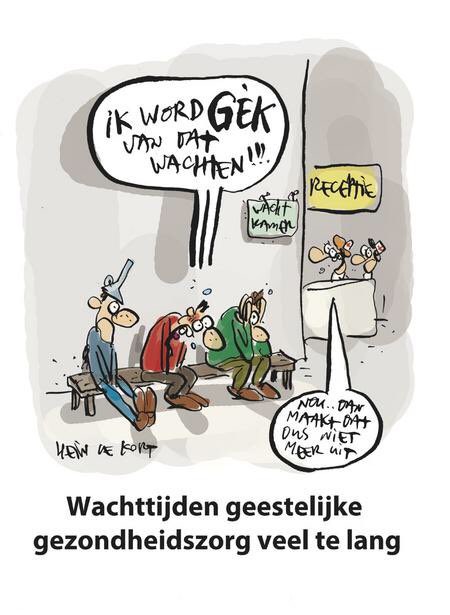 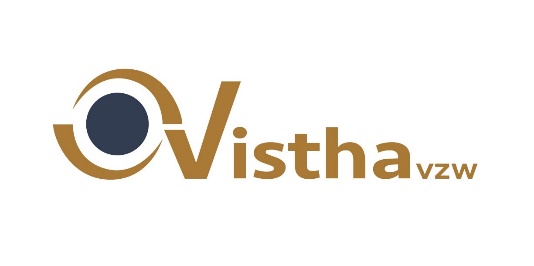 2. AANBOD
Algemeen 
 Herkenrode
 Haspengouw
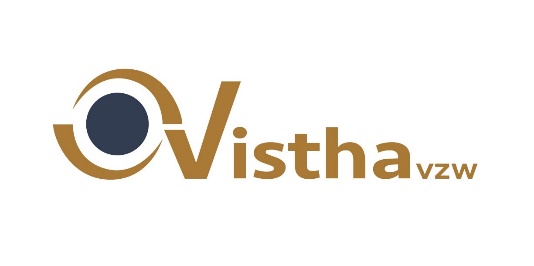 Algemeen
Programma Vistha vzw Beschut Wonen
Herkenrode
Specifiek traject verslavingszorg: 
 Voorwaarde voor dit traject: bereid tot nuchter leven (in groep)

 Standaard beschut wonen: 
Kan ook verslavingsproblematiek zijn, zonder wens tot nuchter leven 
 
 Specifieke woonvormen: 
Doorstroomhuis Verslaving 
Doorstroomhuis 
Groepshuizen
Appartement/studio 
Begeleiding op eigen adres
Project wonen en welzijn
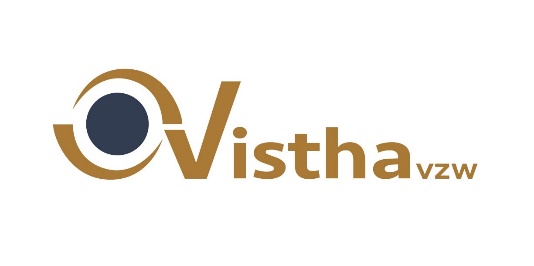 Haspengouw
Naast het algemeen aanbod hebben we ook nog een aantal specifieke woonvormen
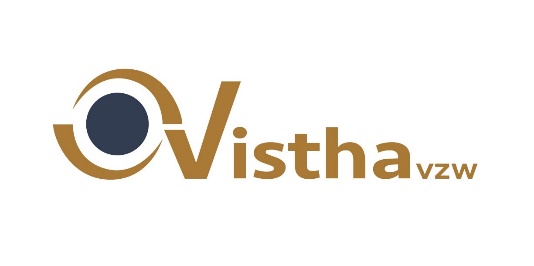 Observatiewonen
Structuurhuis
Structuurhuis
Vivos Artes
Zorgwonen
Noodwonen
Woonvormen in samenwerking met Asster
Huis Virtu

Trainingshuis
Huis Virtu
Trainingshuis
3. Wat doet een woonbegeleider?
WEL
Coachen i.p.v. overnemen
Terugvalmanagement en preventie 
Creëren van veilige omgeving
Grote mate van betrokkenheid en bereikbaarheid
Samenwerking met netwerk – organisatie 
Ondersteuning bij dagbesteding en huishoudelijke taken
Opvolging medicatie
Signaalfunctie
Herstelgerichte visie  cliënt i.p.v. patiënt 
Werken vanuit POP en wens bewoner
Persoonlijk en maatschappelijk herstel, verderzetten klinisch herstel
NIET
Verlengde van de psychiatrie
Behandeling, therapie geven
Enkel vinger aan de pols houden
Enkel controlefunctie 
Enkel gezellige babbeltjes
Budgetbeheer
Medicatie klaarzetten
Mensen in crisis zonder woning zetten
Enkel gezellige babbeltjes
Warme oproep
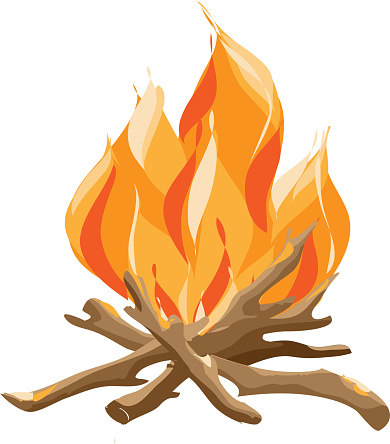 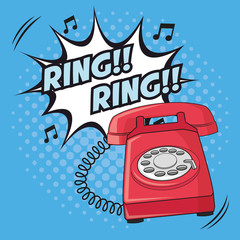 We kijken uit naar een verdere fijne samenwerking!